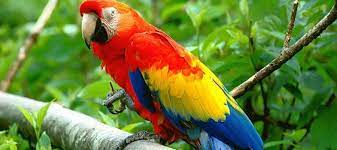 ԹՈՒԹԱԿ
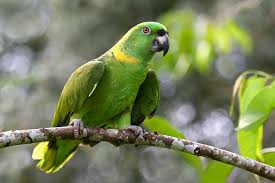 ԶՐՈՒՅՑ
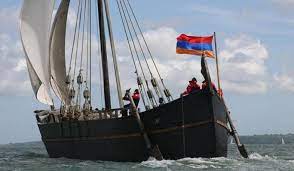 Հեռու  երկրում  թափառելիս մի նավաստի բռնում է մի գեղեցիկ թութակ,դնում  վանդակի  մեջ  ու տուն բերում:
Նավաստին ընտիր ուտելիք էր տալիս , ԳՈՒՐԳՈՒՐՈՒՄ ՈՒ ՓԱՅՓԱՅՈՒՄ
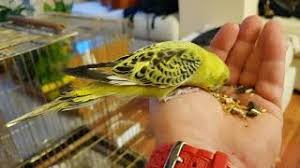 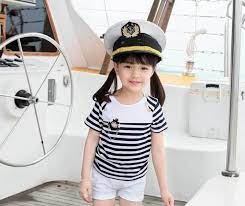 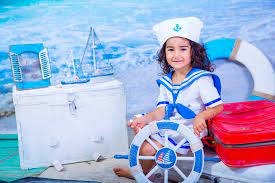 Նավաստին նորից պիտի գնար հեռավոր երկիր:
Նավաստի             Թութակ
«Ի՞նչ   բերեմ   քեզ համար     քո երկրից,     որ  չտխրես»
«Իմ      ցեղակիցներին աս՛ա ,  որ   շատ եմ   կարոտել իրենց»
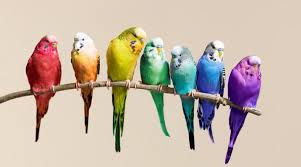 Նավաստին հասնում է թութակների երկիր
ՀԱՂՈՐԴՈՒՄ  ԹՈՒԹԱԿԻ ԱՍԱԾԸ
ԹՈՒԹԱԿՆԵՐԸ     ՔԱՐԻ ՆՄԱՆ     ՑԱԾ   ԵՆ ԸՆԿՆՈՒՄ     ԾԱՌԻՑ   և անշնչացած   փռվում    գետնին
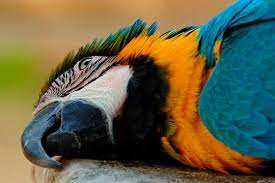 Նավաստին վերադառնում է տուն `թութակի մոտ
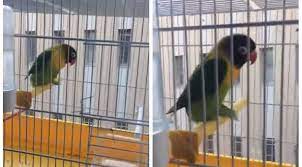 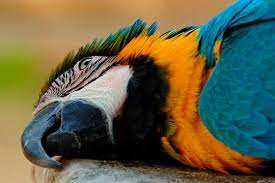 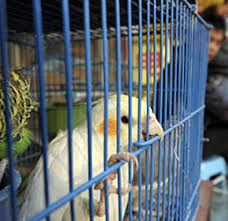 ՆԱՎԱՍՏԻՆ ՎԱԶՈՒՄ Է ԲԺՇԿԻ ՄՈՏ
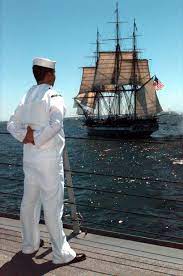 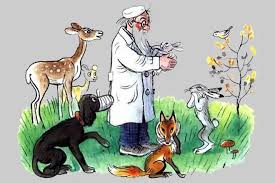 Թութակը  ազատության  մեջ
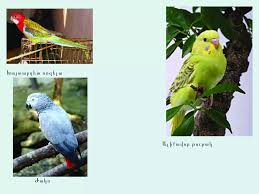 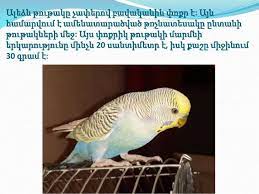